Women in Indian Tradition
প্রাচীন ভারতে নারী 
ঋকবৈদিক যুগ 
পরবর্তী বৈদিক যুগ

বৌদ্ধ ও জৈন ধর্ম

মৌর্য যুগ
মৌর্য পরবর্তী যুগ
 গুপ্ত যুগ
মধ্যযুগে নারী
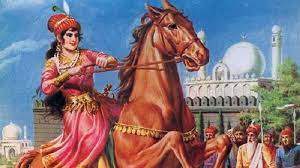 সুলতানী যুগে নারী –রাজিয়া

               
                        মুঘল যুগ- নুরজাহান

দূর্গাবতী
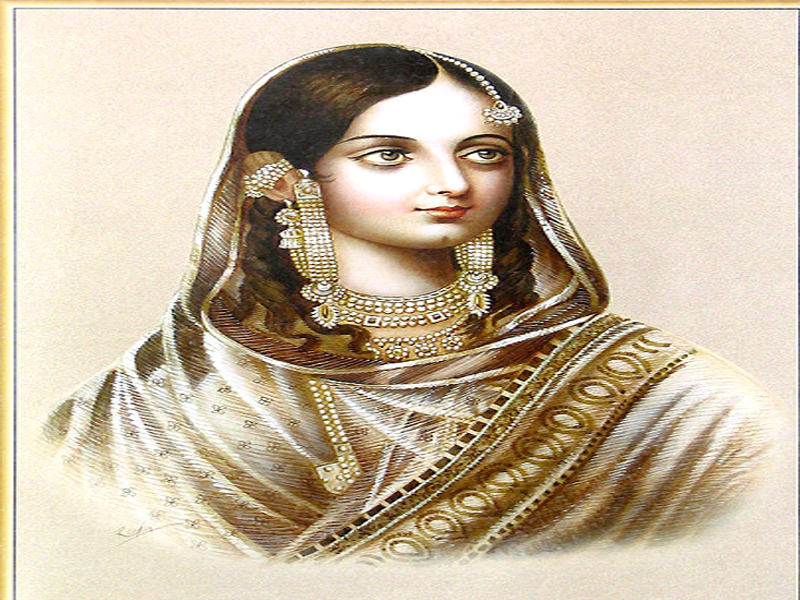 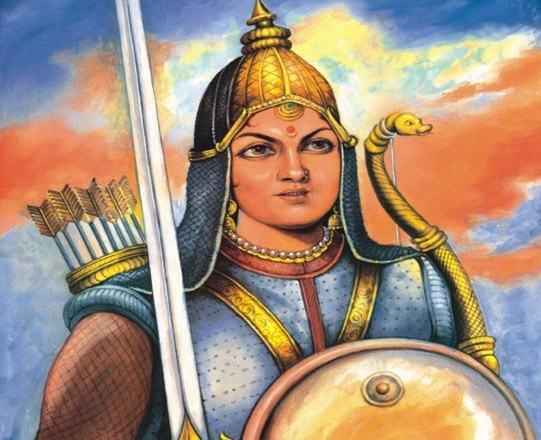